Interaction Region ofgamma gamma colliders
T.Takahashi
Hiroshima University
April 25,2017
ICFA Mini-Workshop on Future gamma-gamma Collider
Tsinghua University
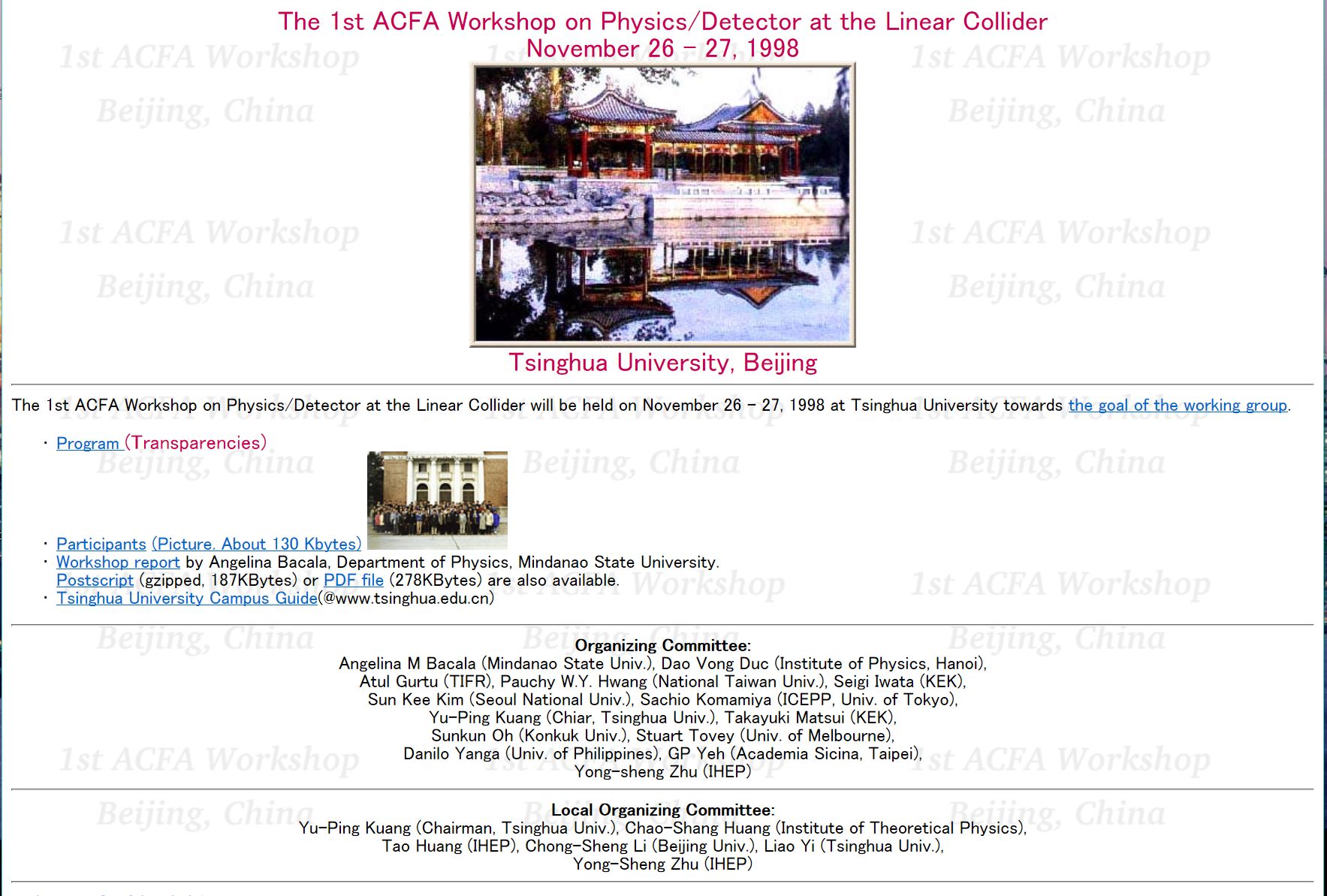 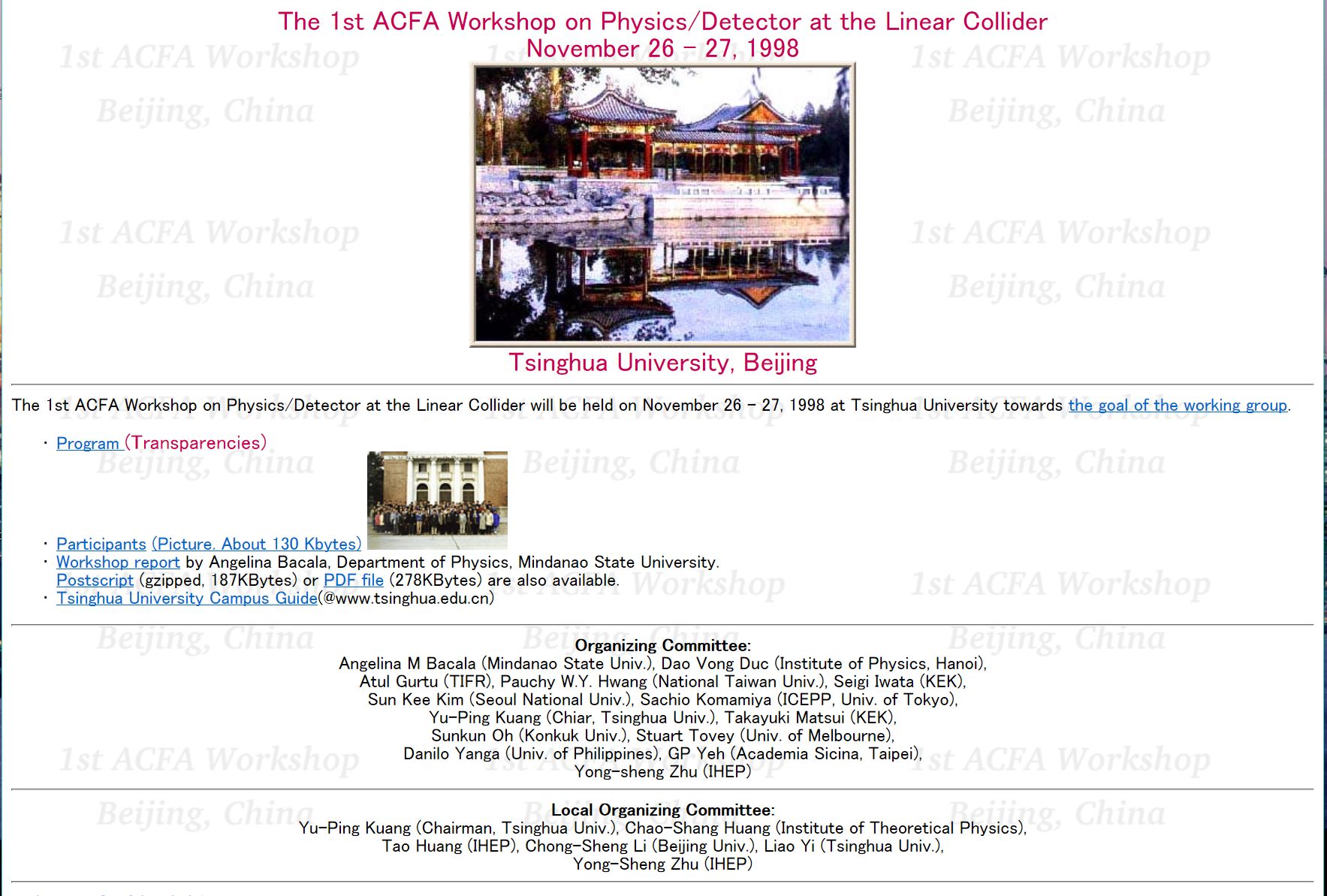 γγＣｏｌｌｉｄｅｒ
Tohru Takahashi
Graduate School of 
Advanced Sciences of Matter
Hiroshima University
11/27/98ACFA WS清華大学
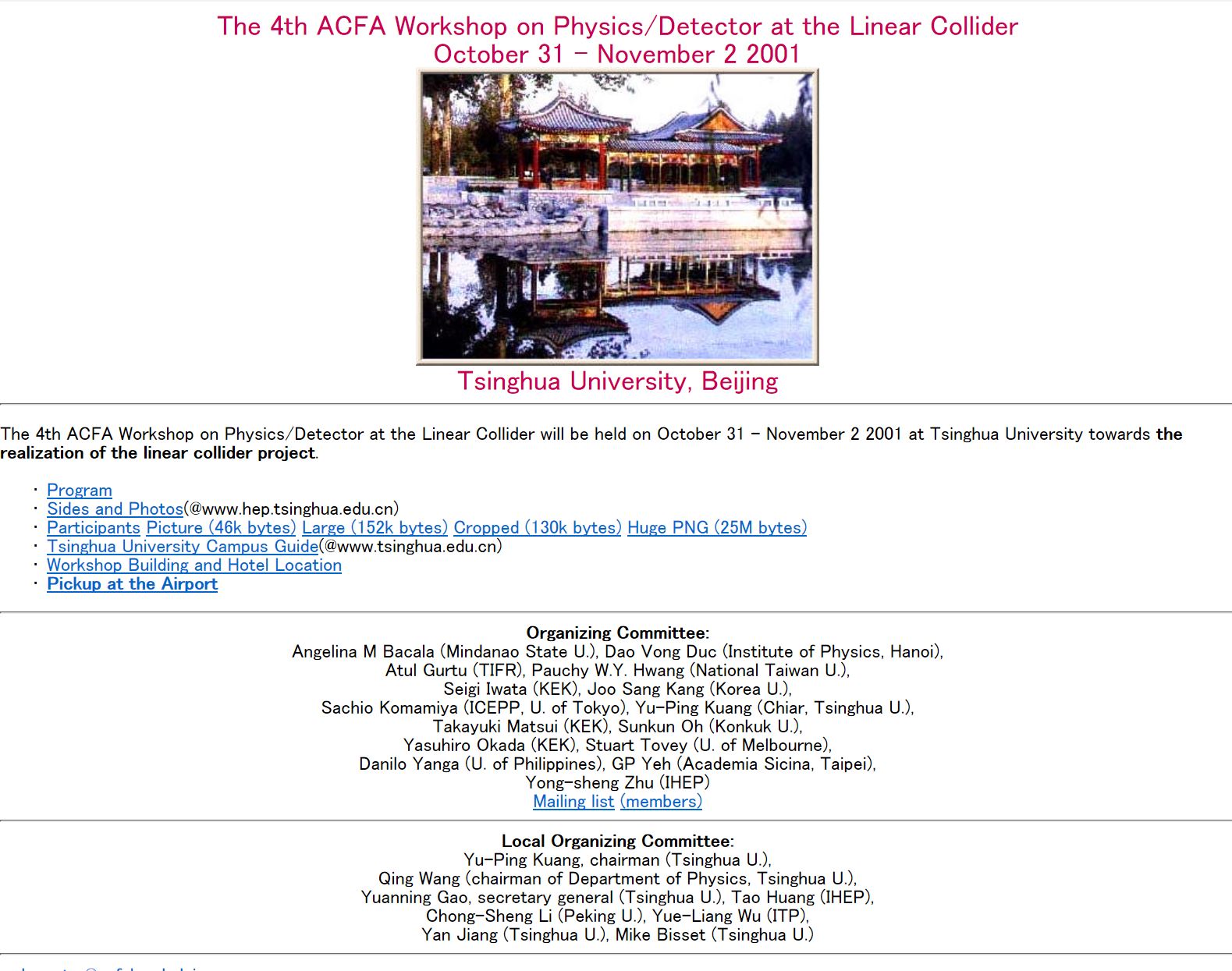 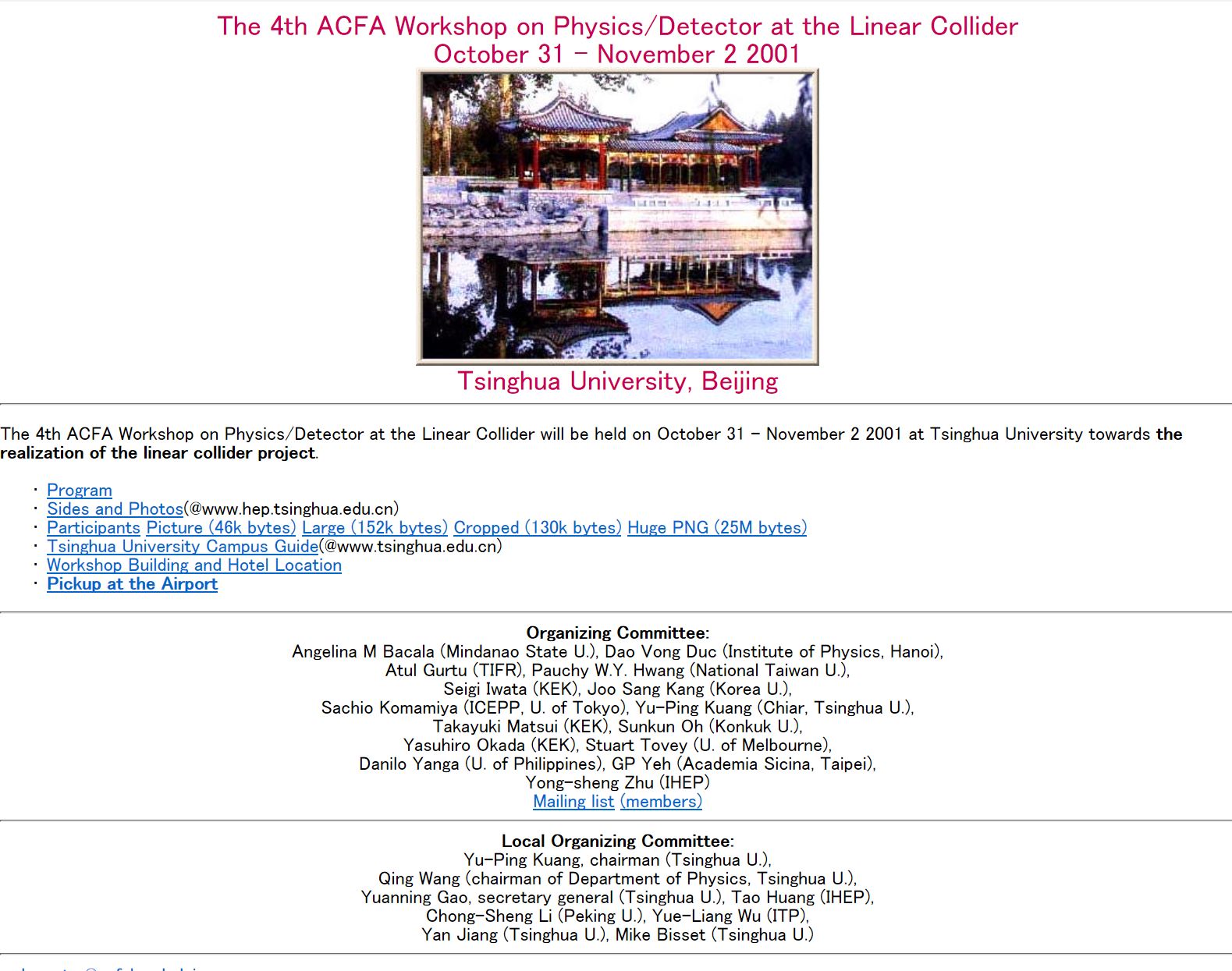 Contents
What to be considered

Laser Optics

Electron Beams
Spent electrons
beam backgrounds
Studies have been suspended last 10 years or more
Interaction region is a busy place
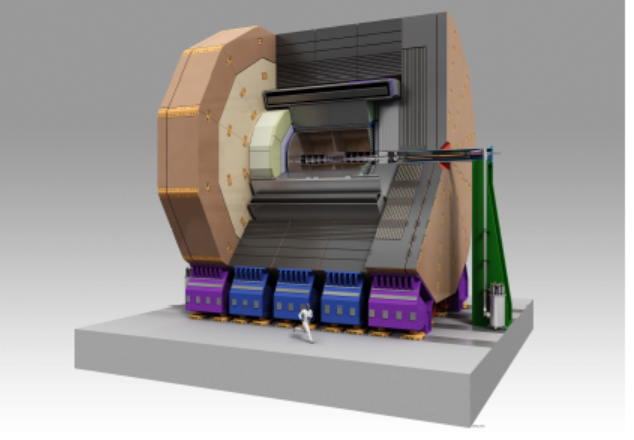 ILD
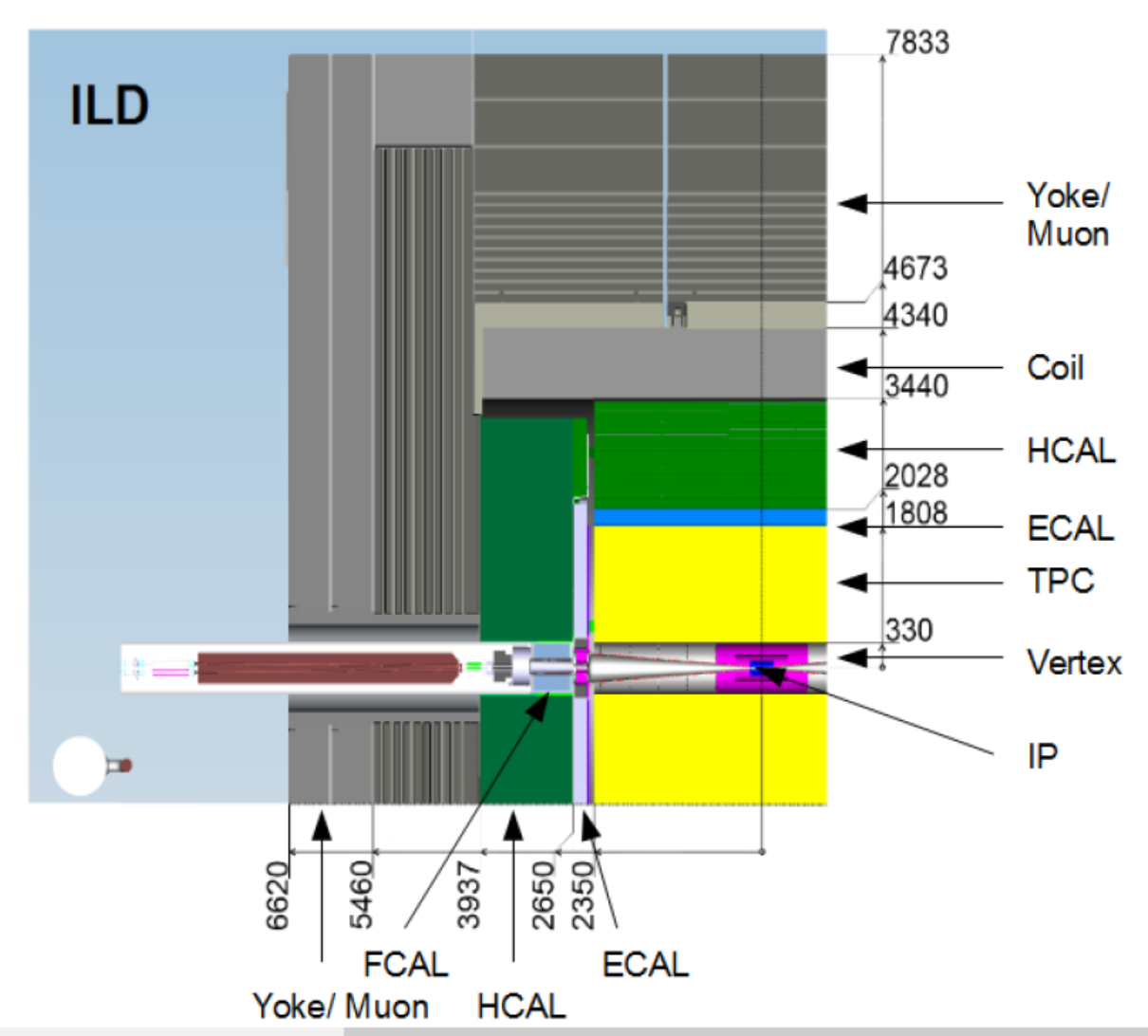 In addition to an e+e- IR….
large angular and  energy spred
TW laser pulses
angles between 
e and laser
laser
ip
cp
e beam
ｄ
collimated photon beam
e beam
larger xing angle
Optics
Klemiz, Monig,Will
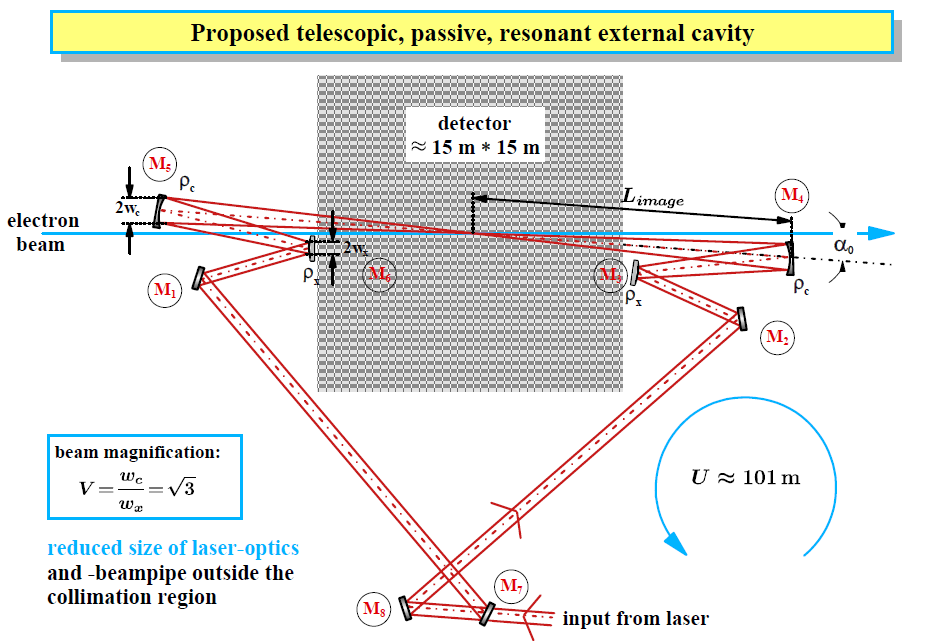 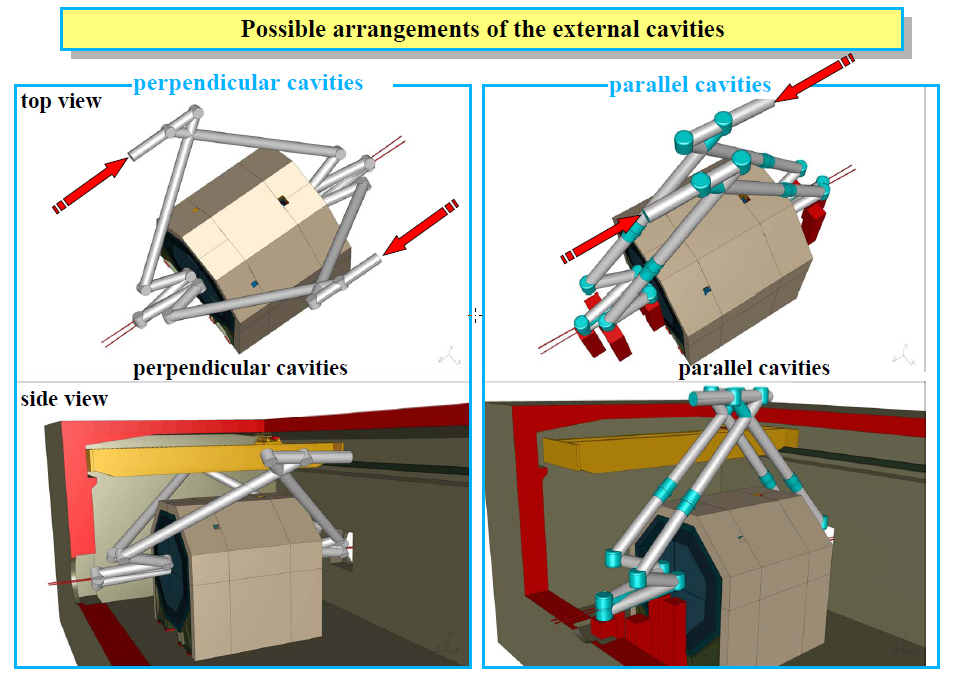 An optical resonant cavity
Focusing mirrors are placed at the out side of the detector.
Optics issues
R
~15m
To obtain diffraction limited waist size: 
	the mirror must be large enough  > 4 sigmas in diameter
Large R -> Large a
For ex.   R = 160 cm
to be optimized for luminosity
T.Takahashi   Hiroshima
an optimization
Klemiz, Monig, will
~15m
T.Takahashi   Hiroshima
lasers in IP
K.Moenig
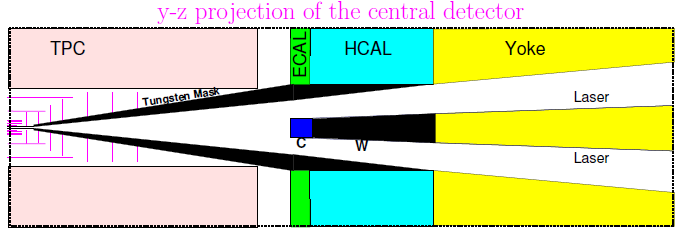 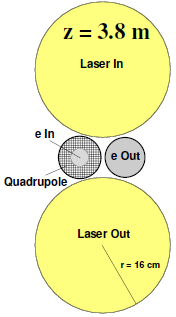 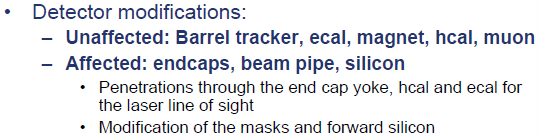 large final focus mirros,,,
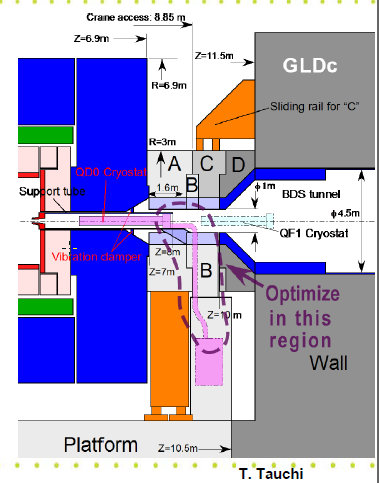 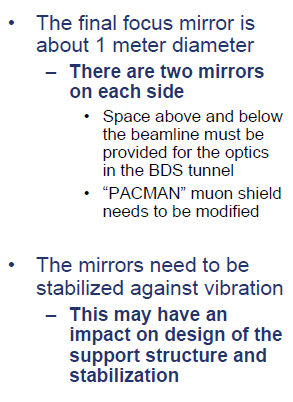 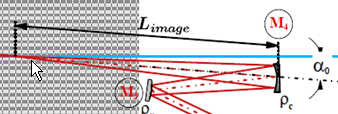 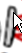 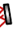 A NLC design
NLC ZDR
Focusing mirrors - tight fit
LCD - Large with new mirror placement
Essentially identical to e+e- IR
30 mRad x-angle
Extraction line ± 10 mRadian
New mirror design 6 cm thick, with central hole 7 cm radius.
Remove all material from the flight path of the backgrounds
Gronberg
Crossing angle consideration for  gg
Laser
e-
QD0
beam simulation
depend on QD and FF optics
strawman design by MDI group
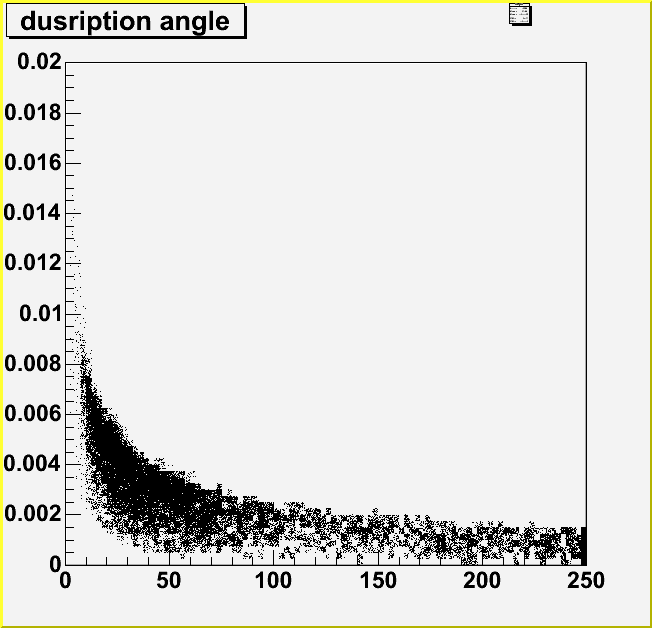 Simulation by CAIN w/
TESLA parameters
Angle(rad)
E(Gev)
Spent electrons
NLC ZDR
large disruption angle
large crossing angle >20mr
pair backgrounds
low energy pairs
KEK report 97-17
beam beam effect is more or less same as the e-e+ collision
Outgoing Particle
Transverse profile of the beam 3 m from the IP
34 mr crossing angle
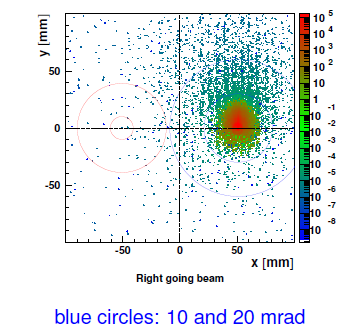 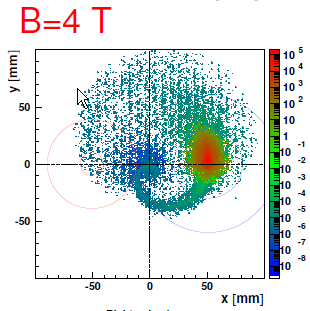 VTX
B
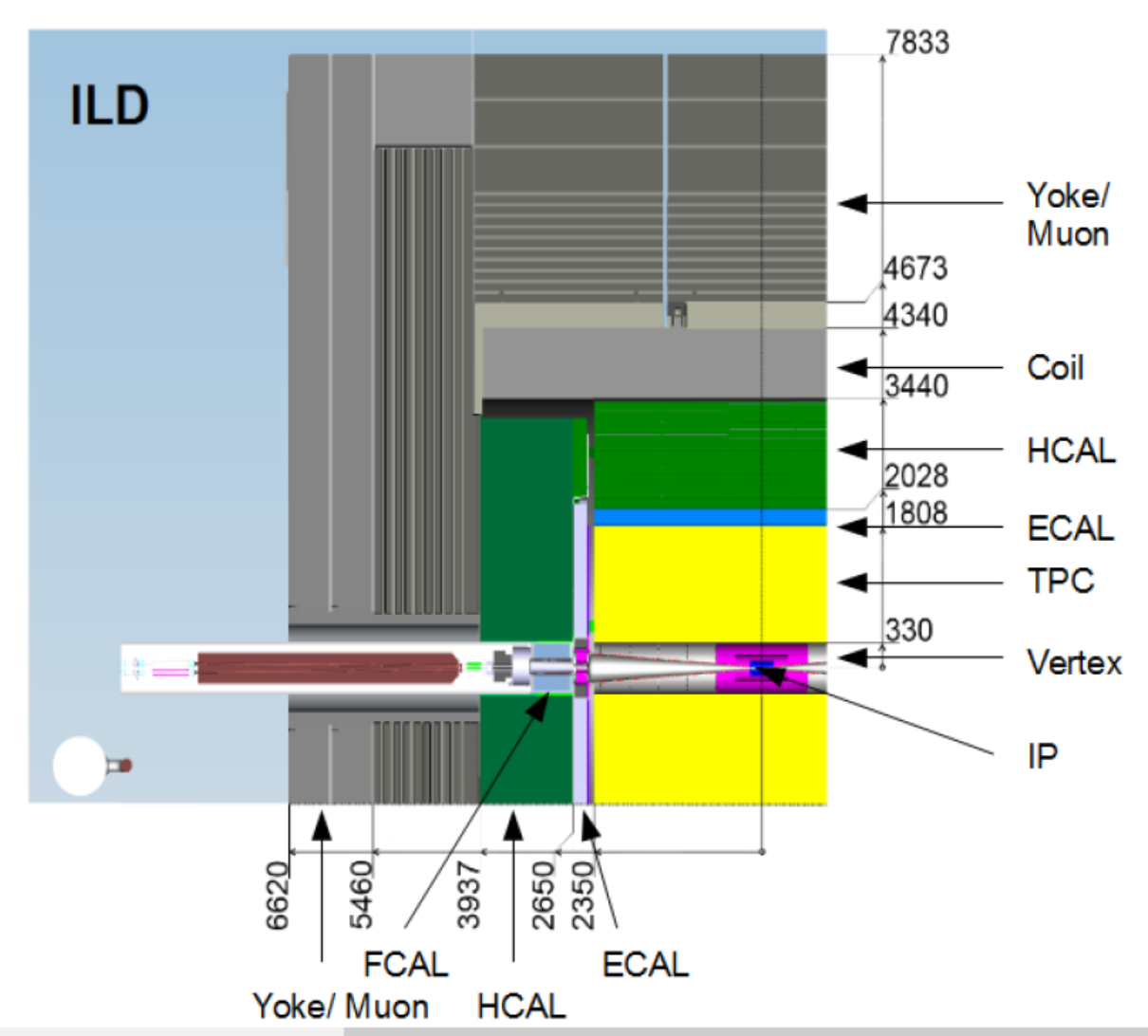 QC0
B=4T
B=0
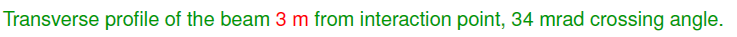 A.F. Zarnecki, LCWS06
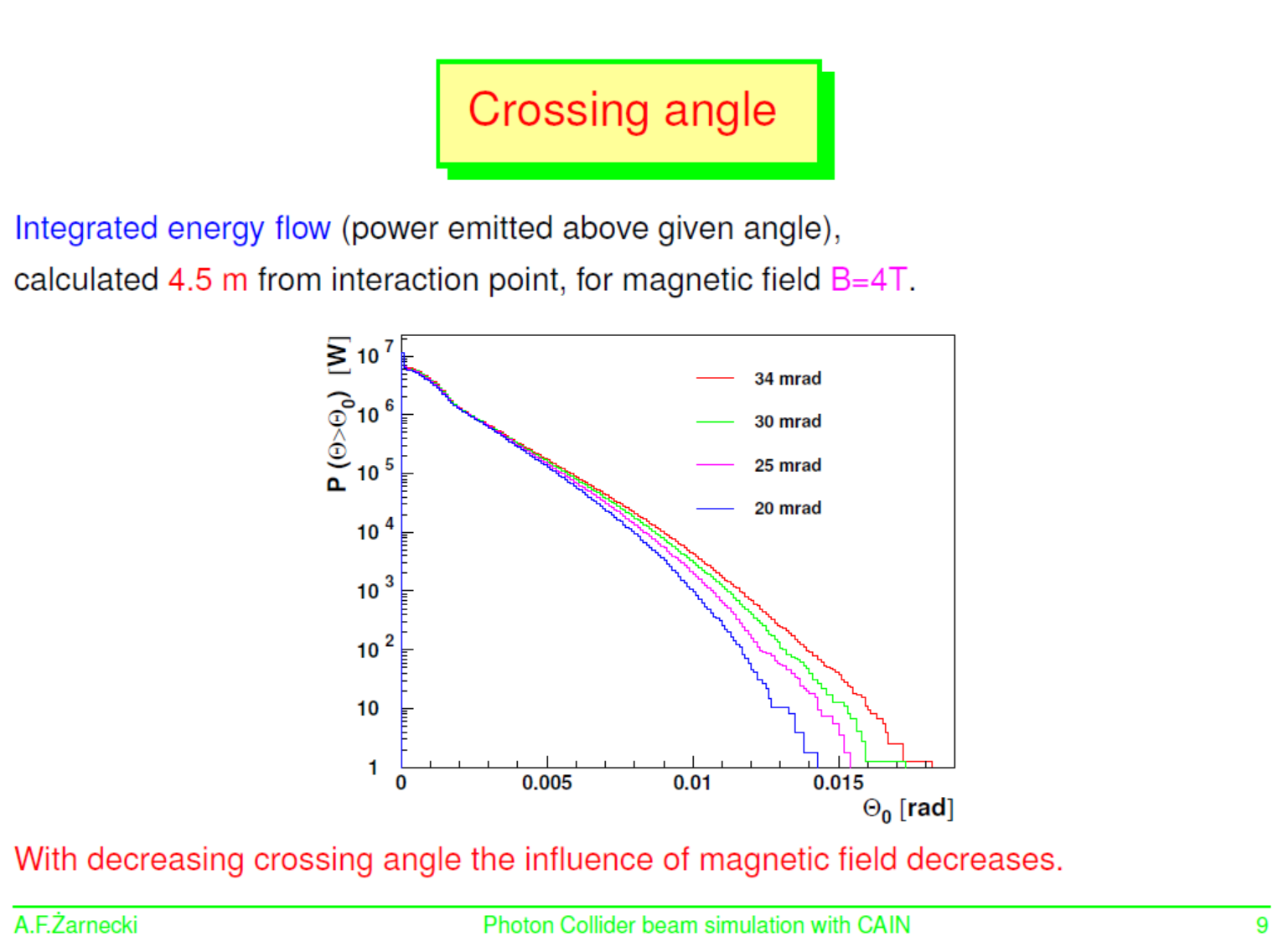 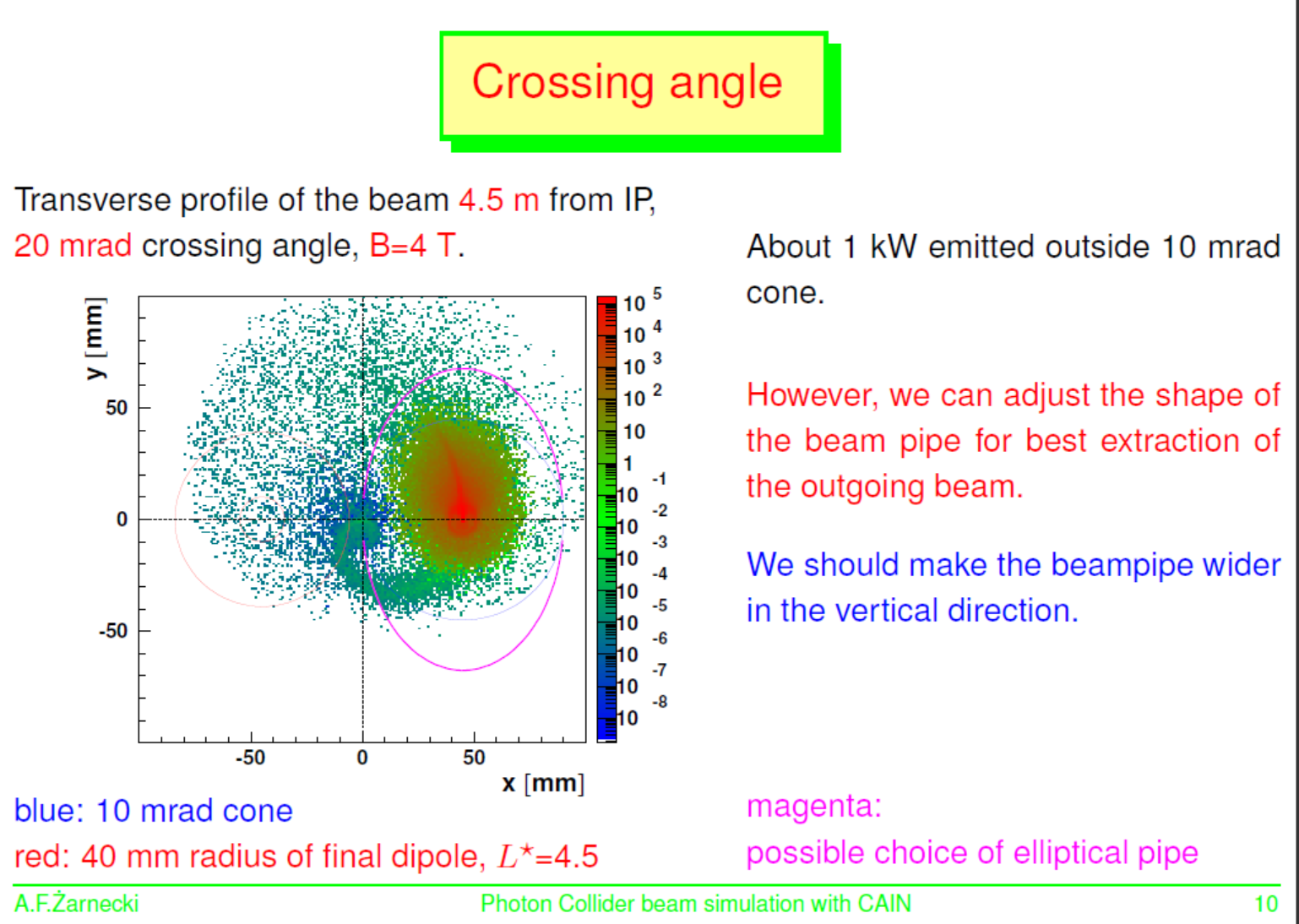 Detectors
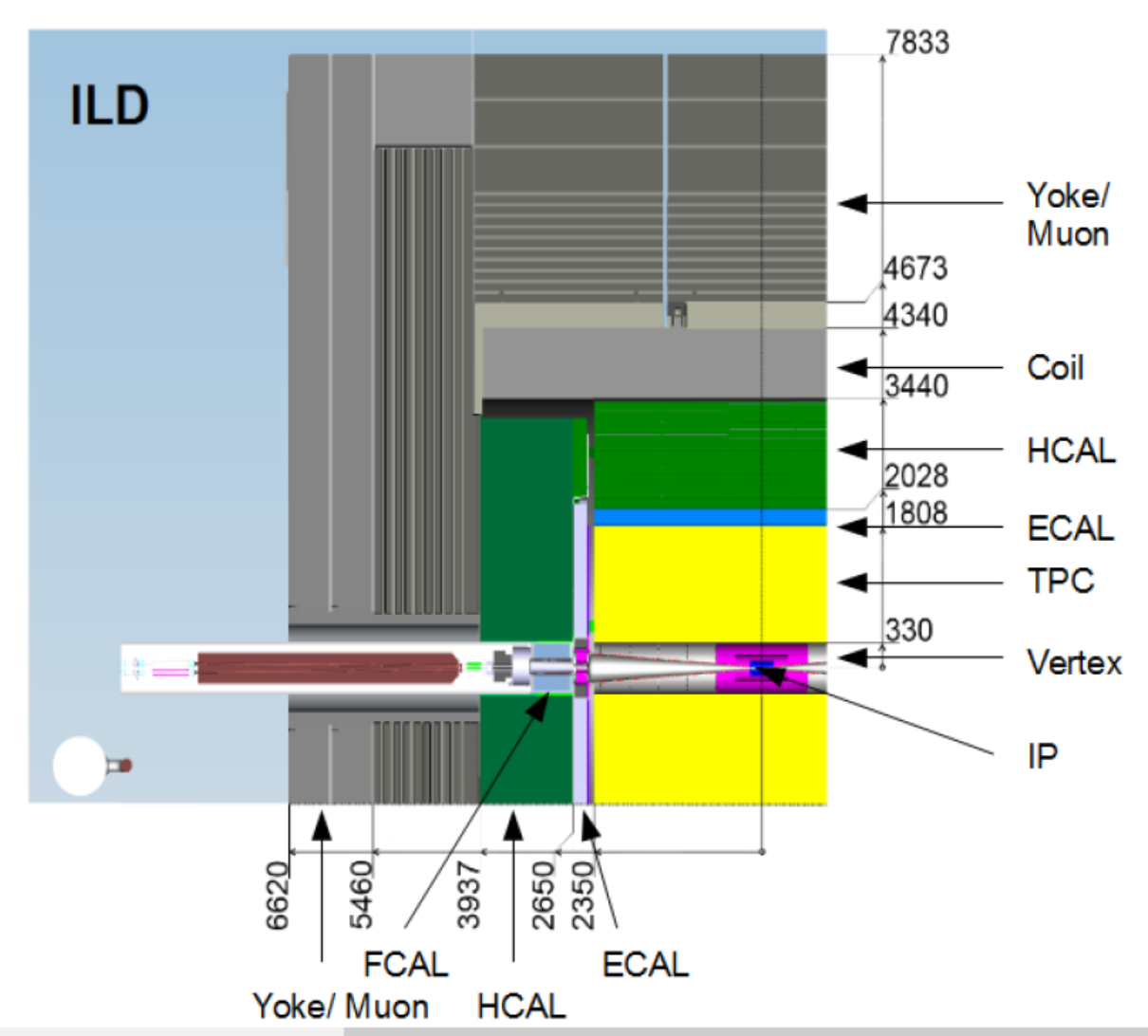 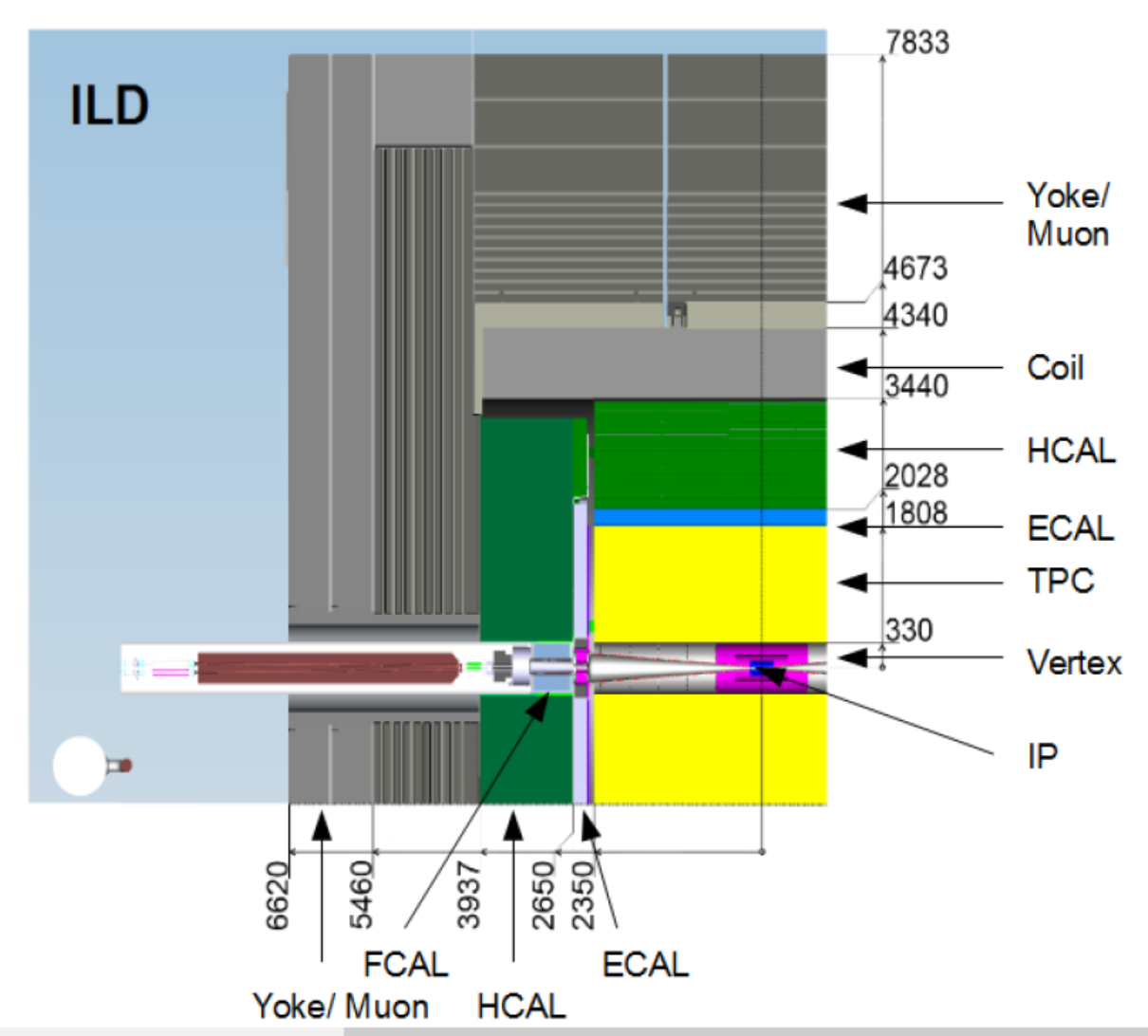 Muon/York
HCAL
ECAL
TPC
Lasers
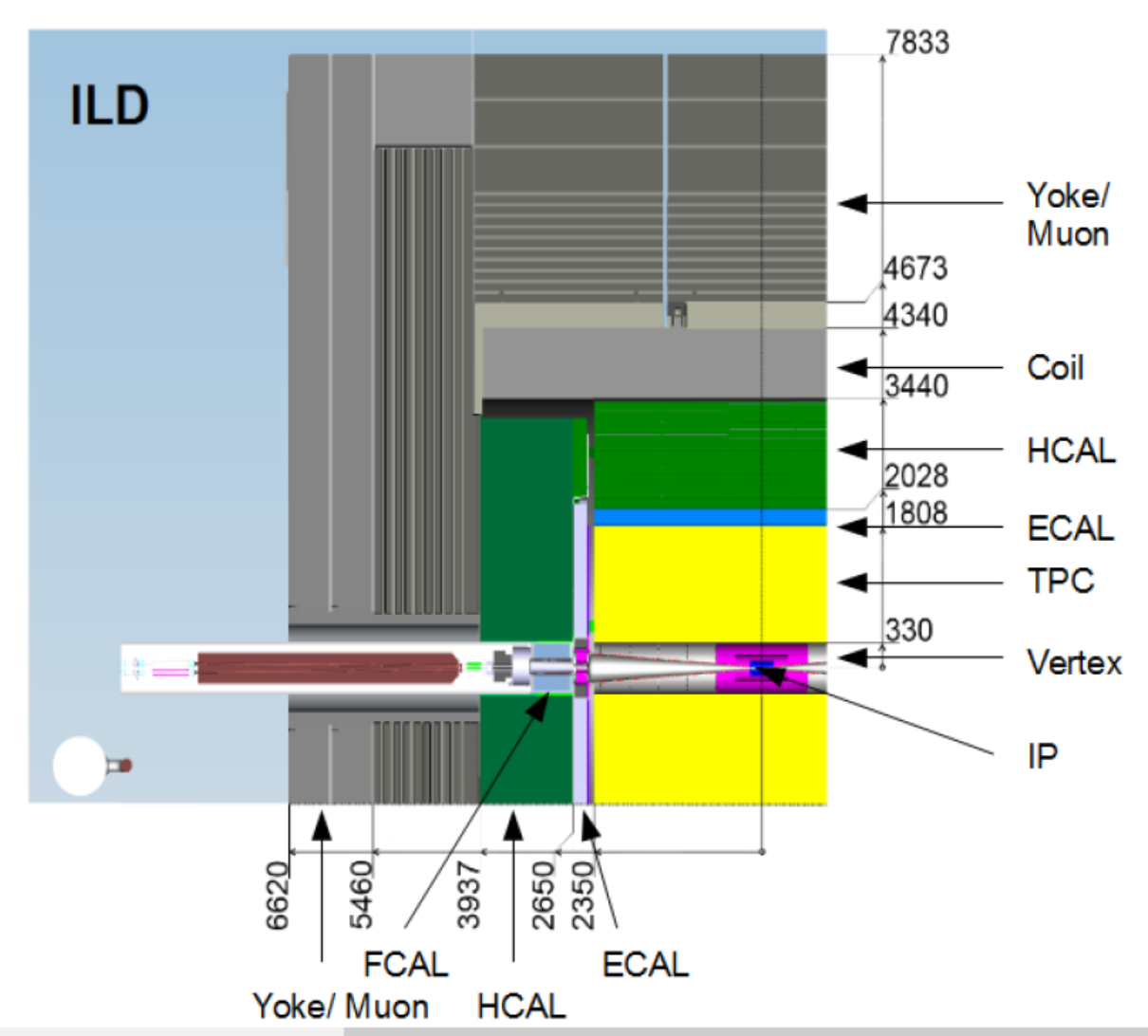 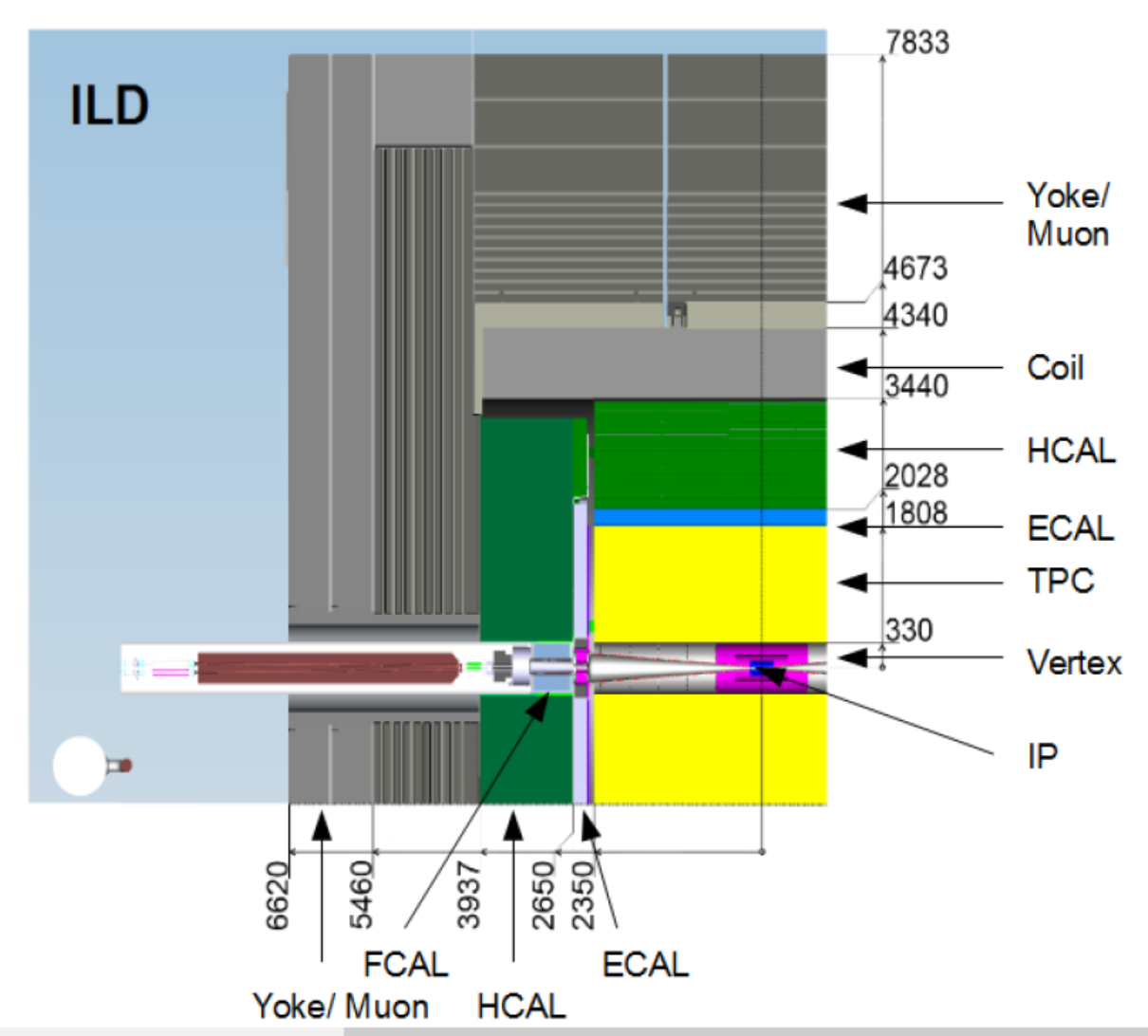 4m
Barrel part is the same as the e+e-
Central part and forward/backward part has to be
replaced/ modified for
laser optics and beam backgrounds
Summary
Physics requires the same performances with e+e- for detectors
4 p, 
vertex detectors must be as close as possible to the IP
post IP diagnostics..
Lasers and Compton give us additional conditions
larger beam crossing angle > 20 mr
optics to bring TW pulses into/out from the detectors
A lot of fun to do !
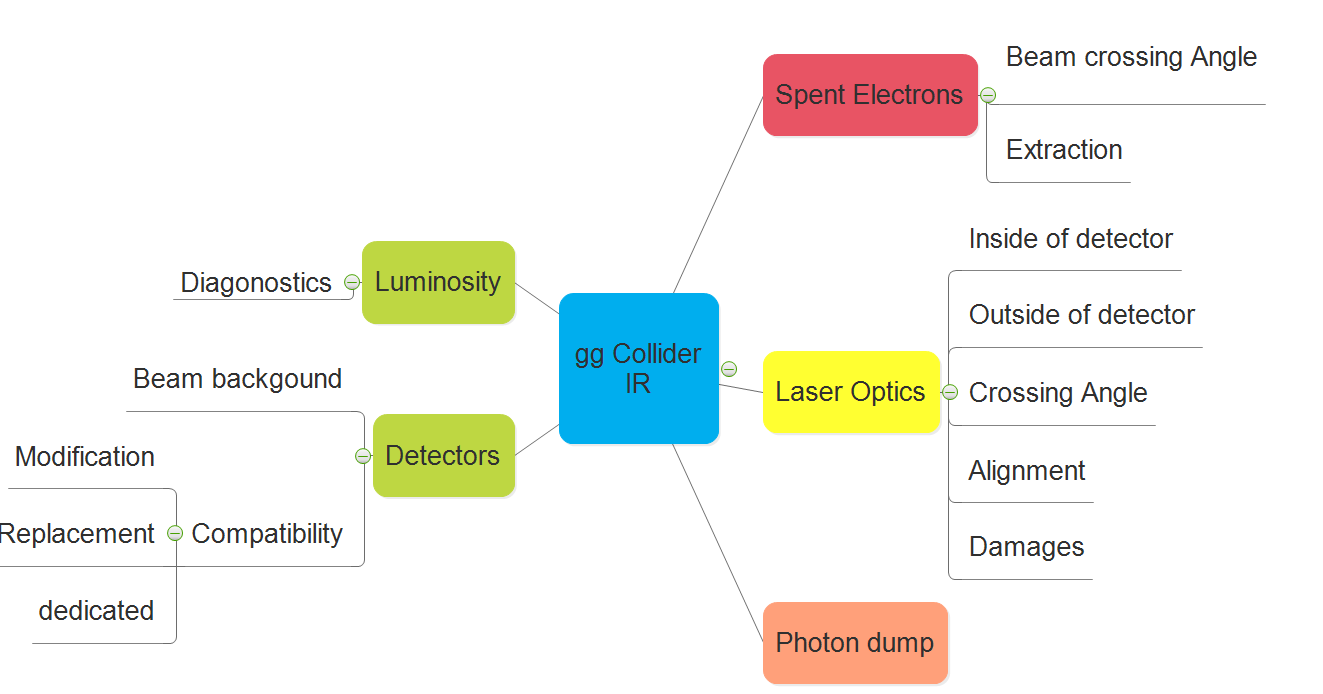